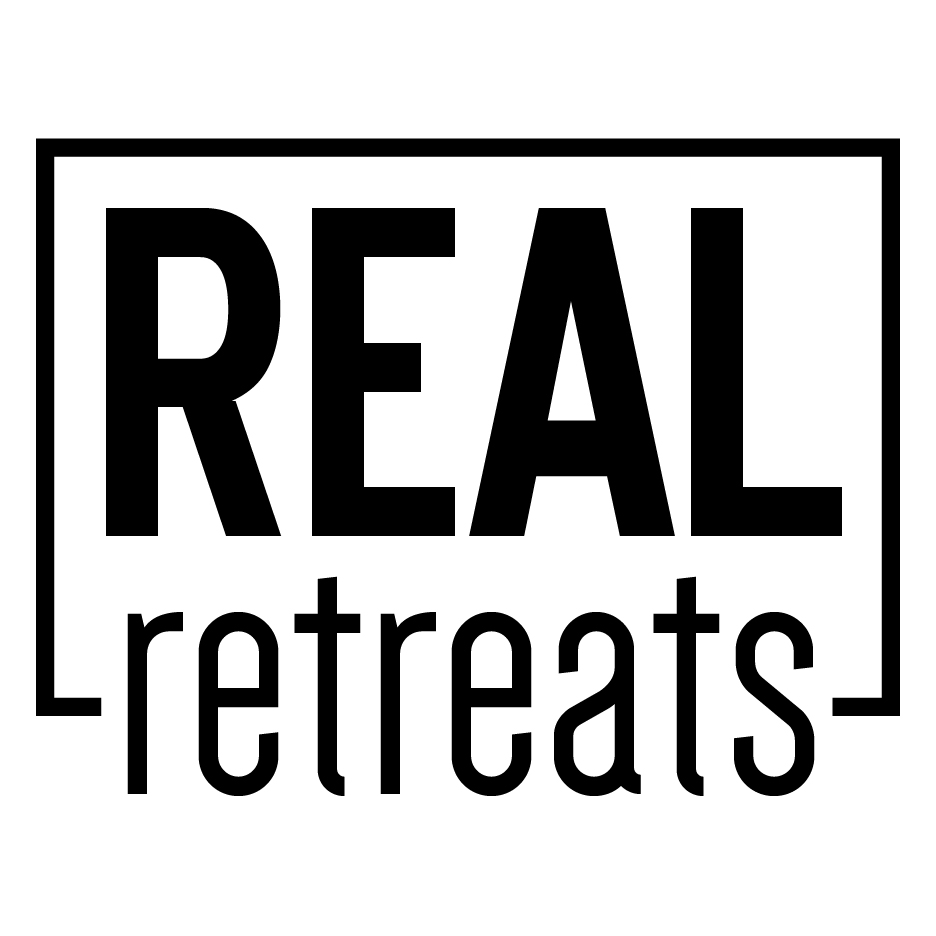 SAMPLE COACHING SCHEDULE
REAL Women 2023

This schedule represents only some of the small group sessions that will be available.  Registration for these self-development sessions will happen later this fall and will be based on a first come basis.
 
Day 1: Miami
Rooftop Meet and Greet –REAL kit (swag bags)
Welcome & Intro Amanda
“Get To Know You” Dinner with other REAL WOMEN guests.
 
Day 2: Key West
Morning Yoga at The Perch
Morning Workshop
Excursion – Namaste Zen in Botanical Gardens (extra fee)
Group Dinners
Evening Group Workshop
 
Day 3: Day at Sea
Morning Yoga at The Perch
Juice Bar meet up after yoga  (extra fee)
Workshops throughout the day
Spa Treatment (extra fee)
Group Dinner
Evening Sound Bath
 
Day 4: Bimini
Morning Workshop
Enjoy a day of rest and relaxation at private Virgin Bimini Beach Club
Meet up for the bonfire under the stars and group farewell 
Group Dinner
Day 5:  Disembark Miami